РДШ-первые шаги
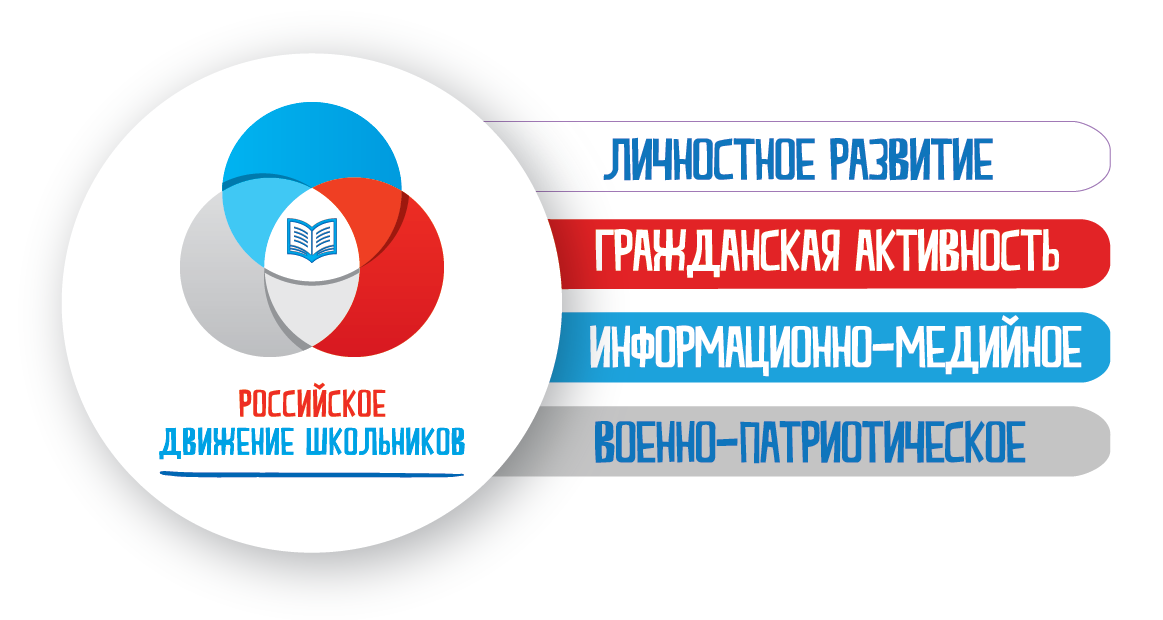 МБОУ «СОШ с.Авдеевка»
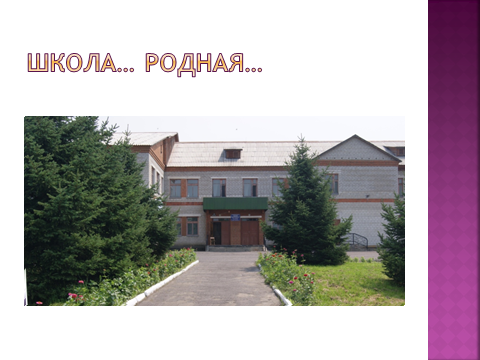 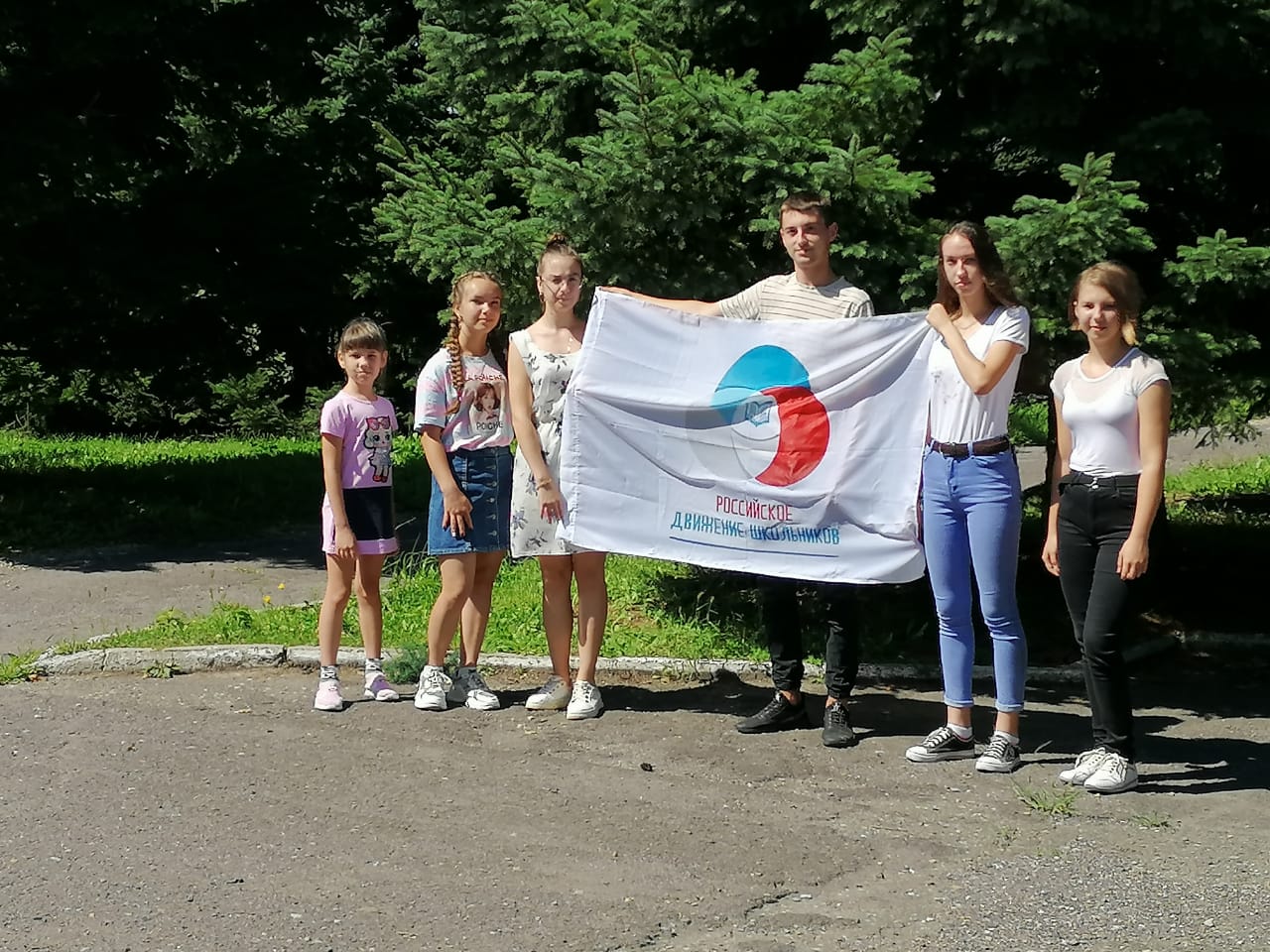 Куратор РДШ – Иванова Т.В.
Лидер РДШ – Литвин Ирина
Актив РДШ:
Мормыло Вадим
Тихонова Екатерина
Король Диана
Егунова Валентина
Что мы делаем
Помогаем раскрыть талант в любом деле, за которое берёмся;
Развиваем дополнительное образование, чтобы ребёнок добивался успехов в каждом направлении нашей деятельности;
Проводим познавательные встречи с интересными людьми;
Ведём волонтёрскую деятельность
Как мы это делаем
Строим работу на принципах сотрудничества и созидания, выступаем навигатором существующих возможностей
Цели организации
Главные цели российского движения школьников – это содействие совершенствованию политики в вопросах воспитания школьников и формирование личности учащихся в соответствии с системой ценностей российского общества.
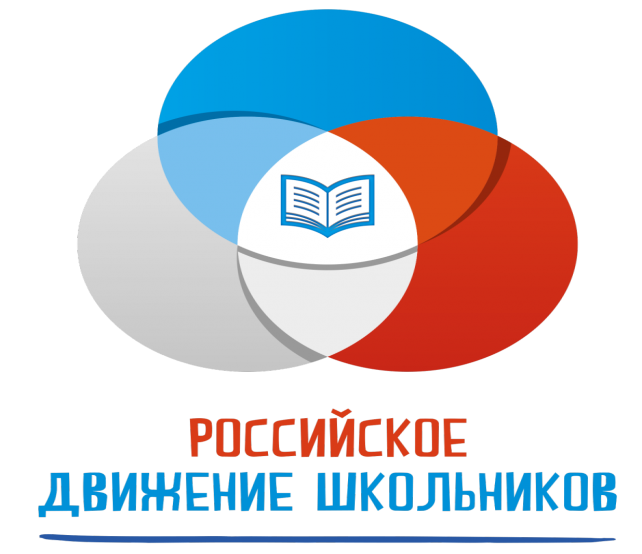 Направления РДШ
личностное развитие; 
гражданская активность; 
военно-патриотическое; 
информационно- медийное направление.
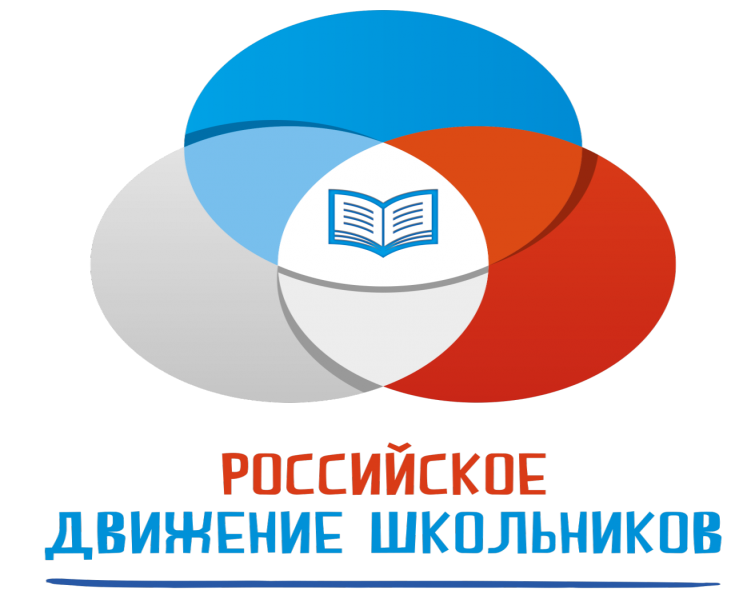 Развиваем личность через:
Творчество. Для детей организовываются фестивали и конкурсы, культурно-образовательные и досуговые программы, творческие проекты. Движение будет оказывать поддержку и помогать в продвижении и развитии детских коллективов. 
Популяризацияю ЗОЖ. Этому должны способствовать фестивали и конкурсы, популяризация комплекса ГТО, работа спортивных секций в школах, тематические образовательные программы, турслёты. 
Профориентационные мероприятия. Успешный человек – это человек, реализовавшийся в любимой профессии. Но для того, чтобы добиться успеха, с профессией нужно правильно определиться. Для этого надо помогать развитию детских проектов, организовывать профильные встречи различных масштабов, проводить игры, семинары, и другие образовательные программы.
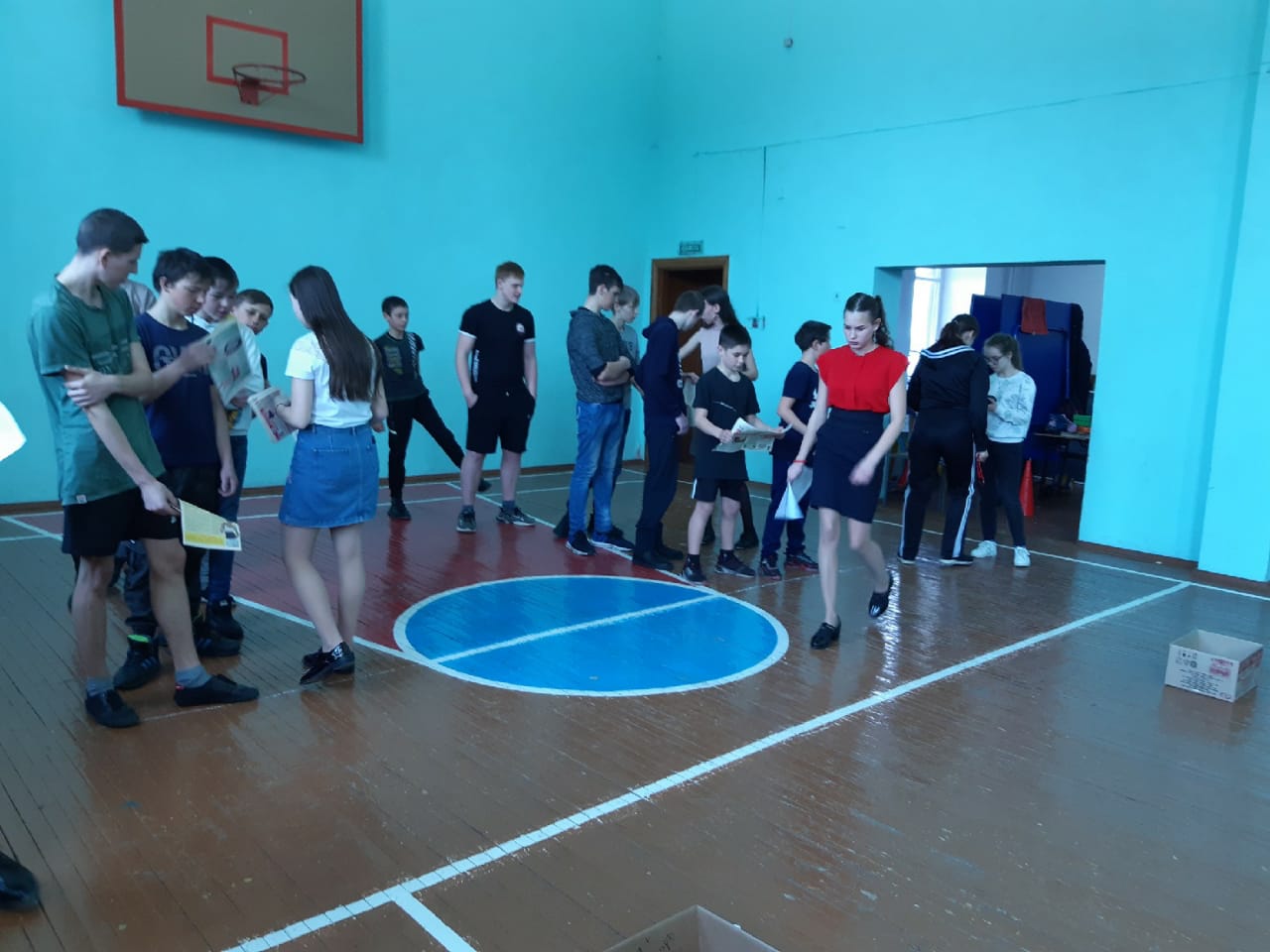 Российское движение школьников – это организация, призванная обратить внимание не только на образование, но и на воспитание подрастающего поколения. И пусть она ещё совсем молодая, но результаты работы уже вдохновляют и её членов, и создателей, и кураторов на новые подвиги
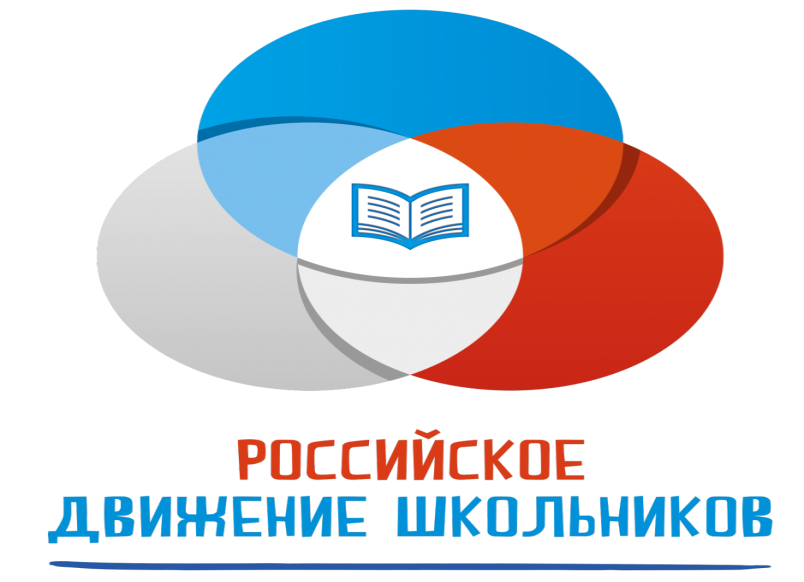 Участие в проектах
Мои  полезные привычки
Стартуем смело!
Зимний этап всероссийского конкурса «Экологическая культура»
Как влияет на меня порядок
Мой здоровый завтрак
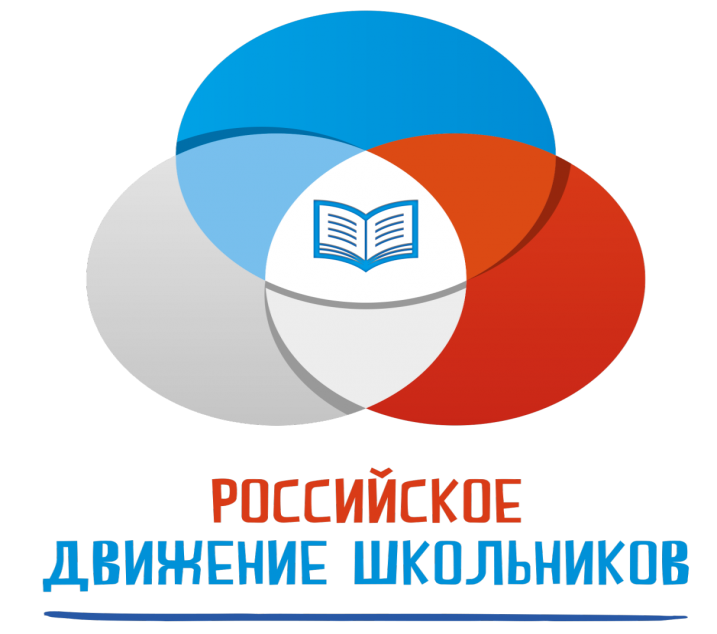 Участие в проектах
Всероссийский проект «РДШ-Территория самоуправления»
Всероссийский проект «Здоровье с РДШ»
Зарегистрируй свой экоотряд
Всероссийский проект «Экотренд»
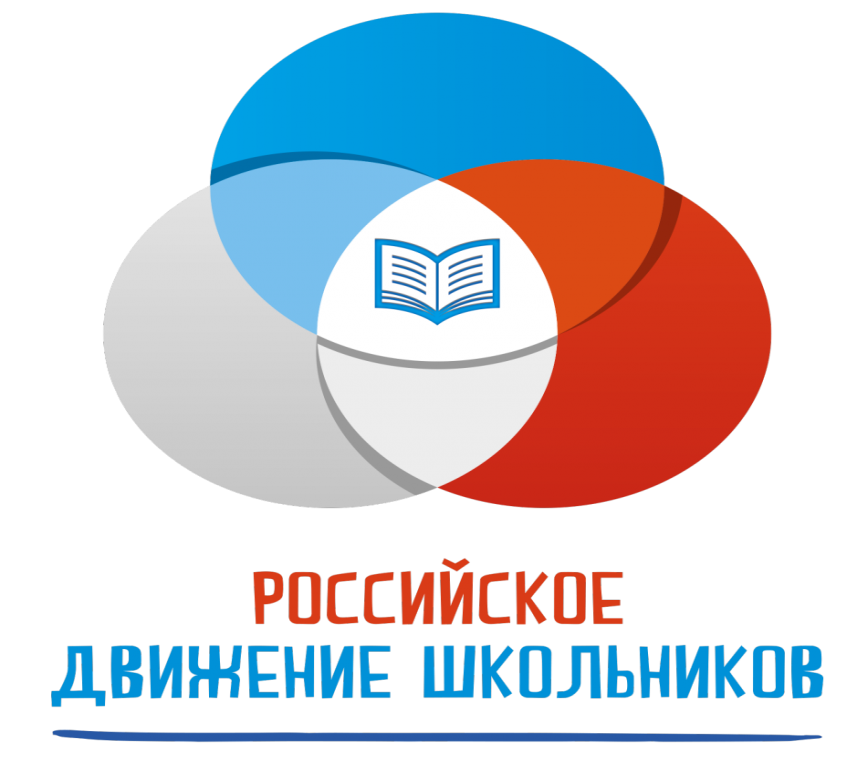 Сертификаты
Стартуем смело!
Всероссийский проект «РДШ-Территория самоуправления»
Всероссийский проект «Здоровье с РДШ»
Всероссийский проект «Экотренд»
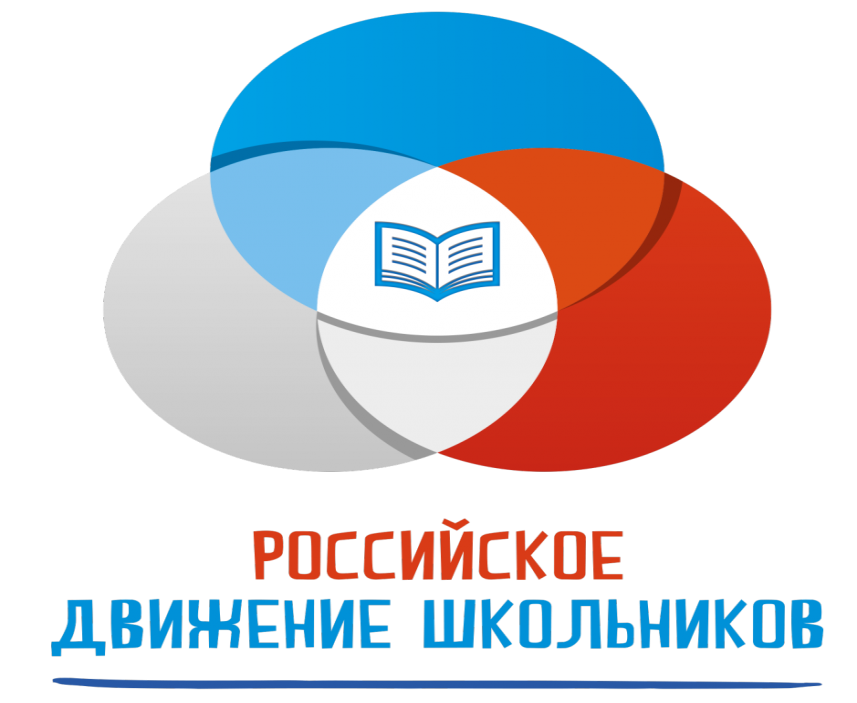 Вывод. Зачем мы в РДШ
Деятельность Российского движения школьников направлена на организацию досуга, воспитание и создание условий для развития детей в интересном им направлении. 
  Это необходимо, чтобы школьники знали и чтили историю страны и родного края, были патриотами, принимали участие в различных мероприятиях, умели работать в коллективе и развивали лидерские качества. 
 Участником РДШ может стать любой школьник старше 8 лет. Дети и родители самостоятельно принимают решение об участии в движении. Если ребёнок этого хочет, он может выбрать любое направление, которое ему по душе, прямо у себя в школе. 
 В движение входят отделения разного уровня: школьные, муниципальные, региональные, общероссийские.
Мы гордые дети РОССИИ
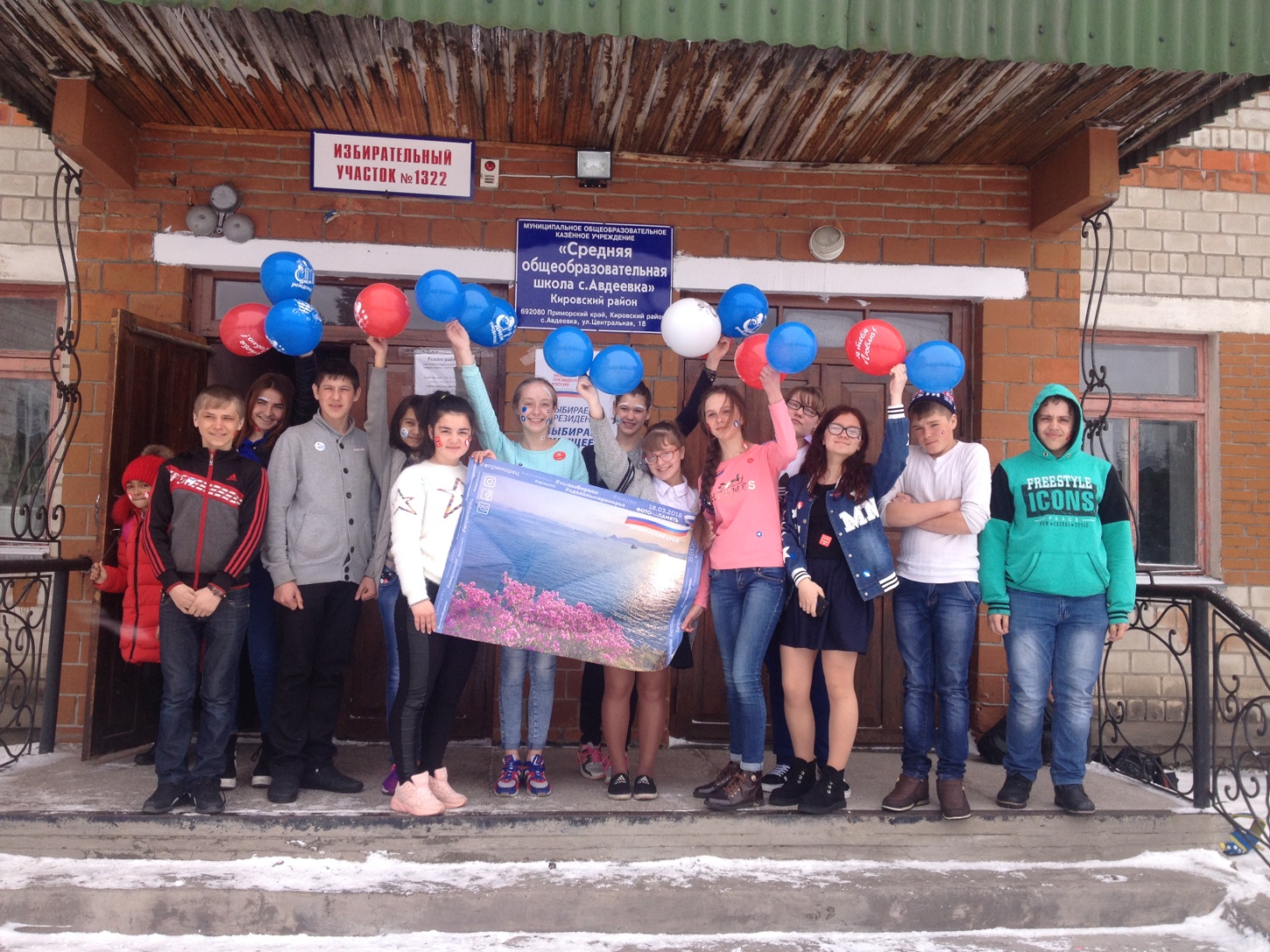 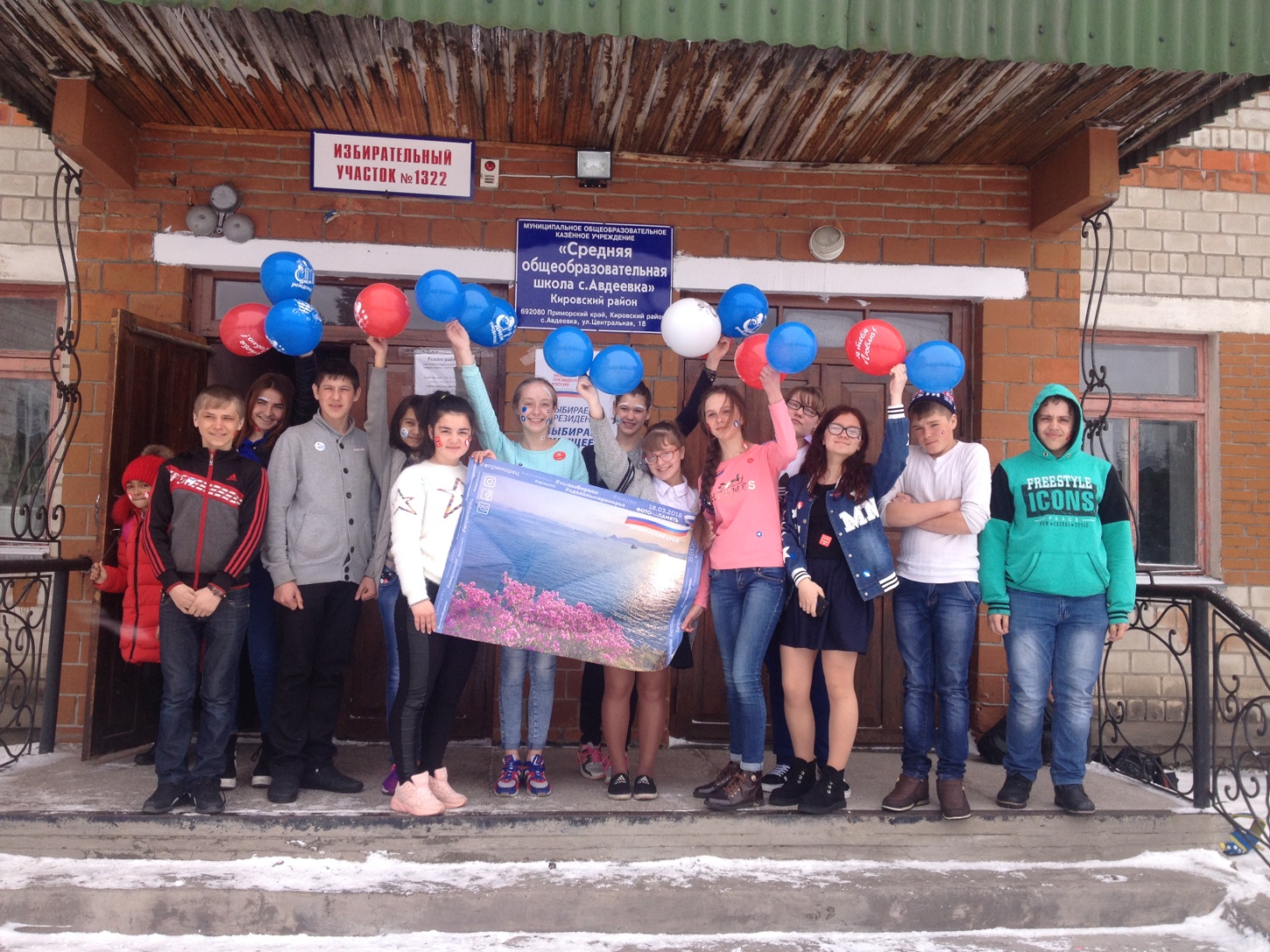